Impacts of Digital Humans on Voice and Chat Interactions
Gillian Eiserman
Conversation Designer @ General Motors
Table of Contents
Introduction
Considerations
01
03
Saying hi and laying some groundwork.
Learn from my mistakes. Please.
Impacts
02
How Digital Humans can impact experiences.
01
Introduction
Digital Humans: An Overview
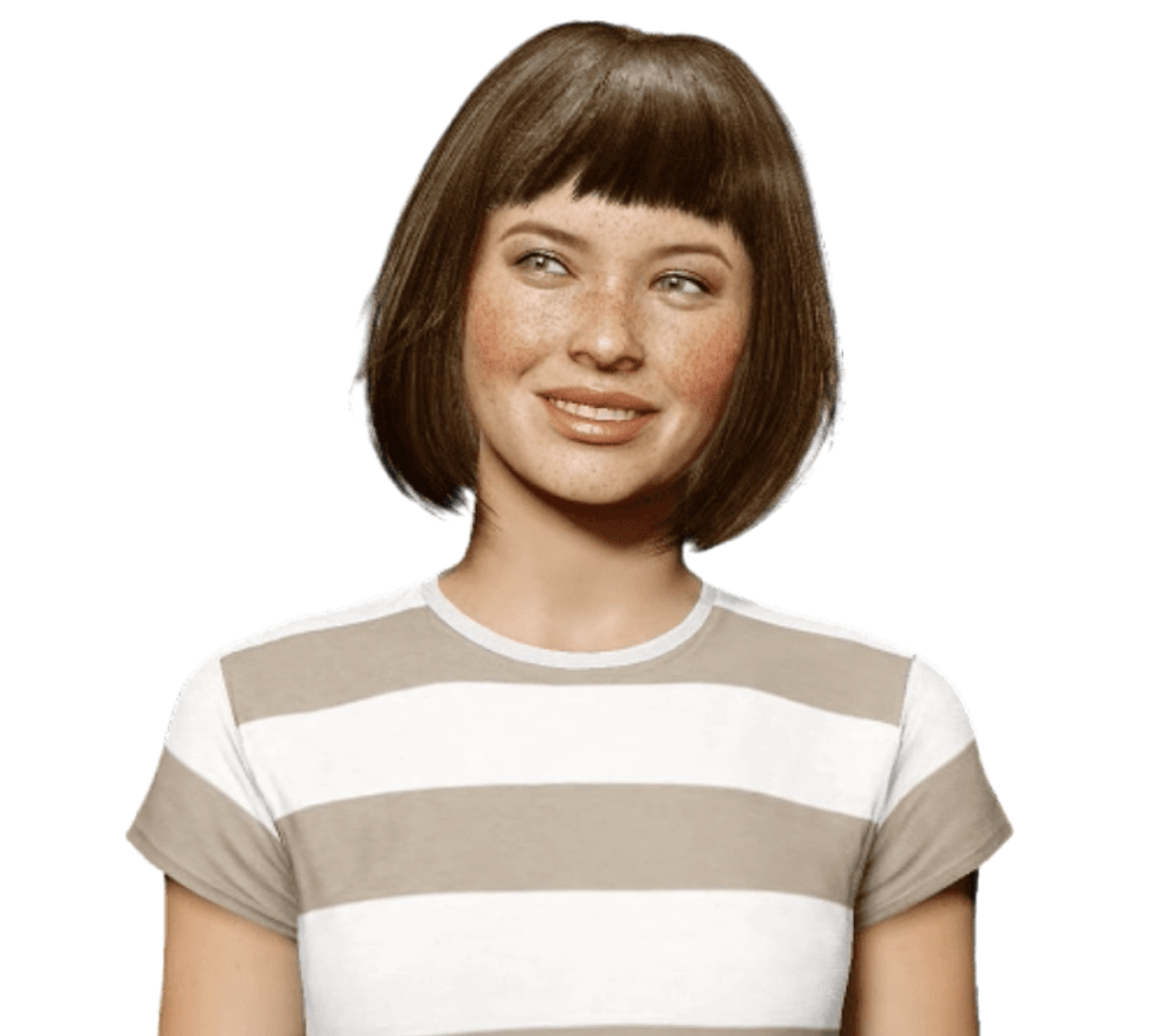 Digital Humans are human-like digital avatars that can interact using life-like expressions and gestures, capitalizing on verbal and non-verbal communication. 

They humanize virtual interactions and can often give users a more comfortable, personalized experience.
By the Numbers
$561.16
$29.51
34.2%1
billion1
billion1
Market size in 2022
Revenue forecast 2032
Compound annual growth rate
1https://www.emergenresearch.com/industry-report/digital-human-avatar-market
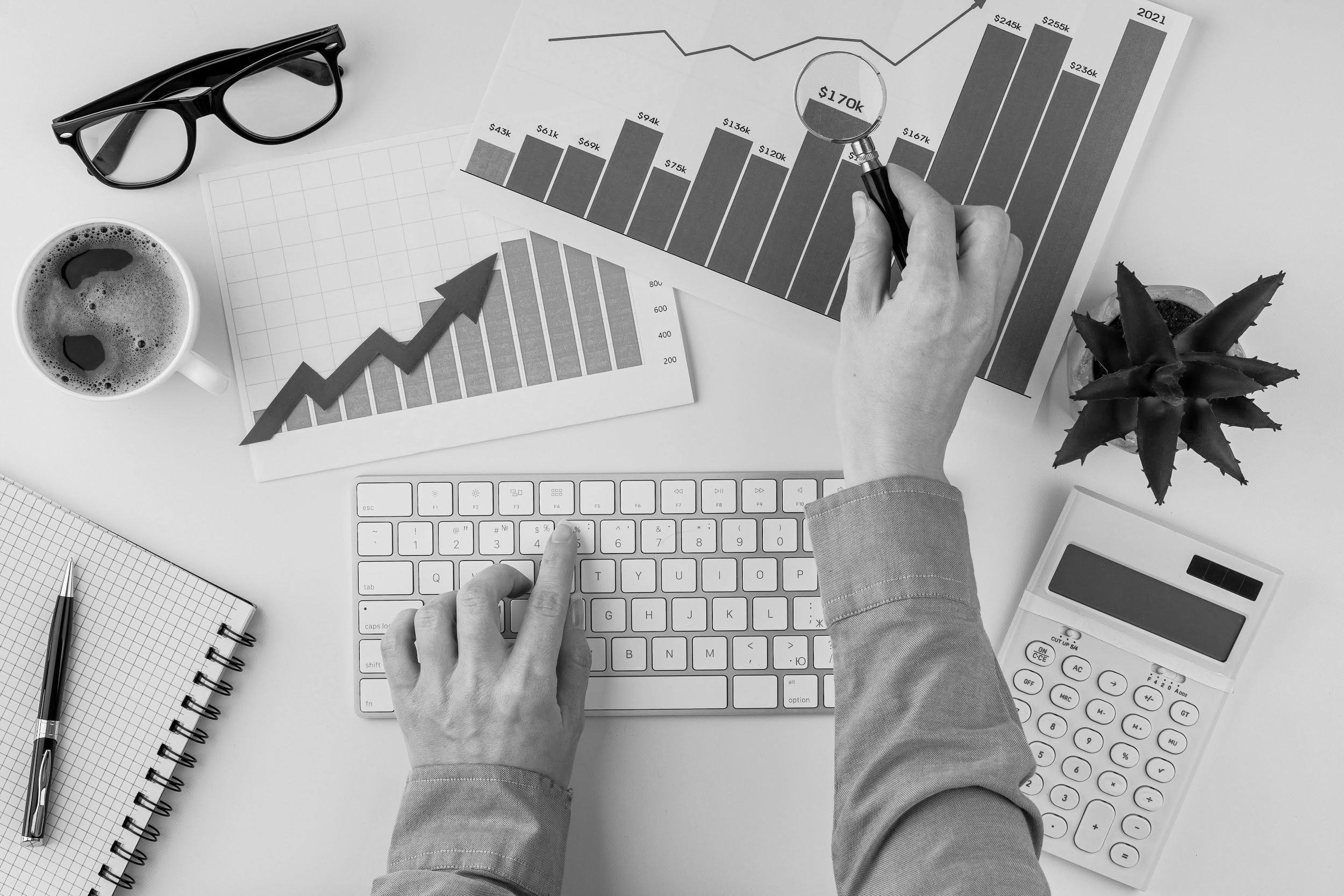 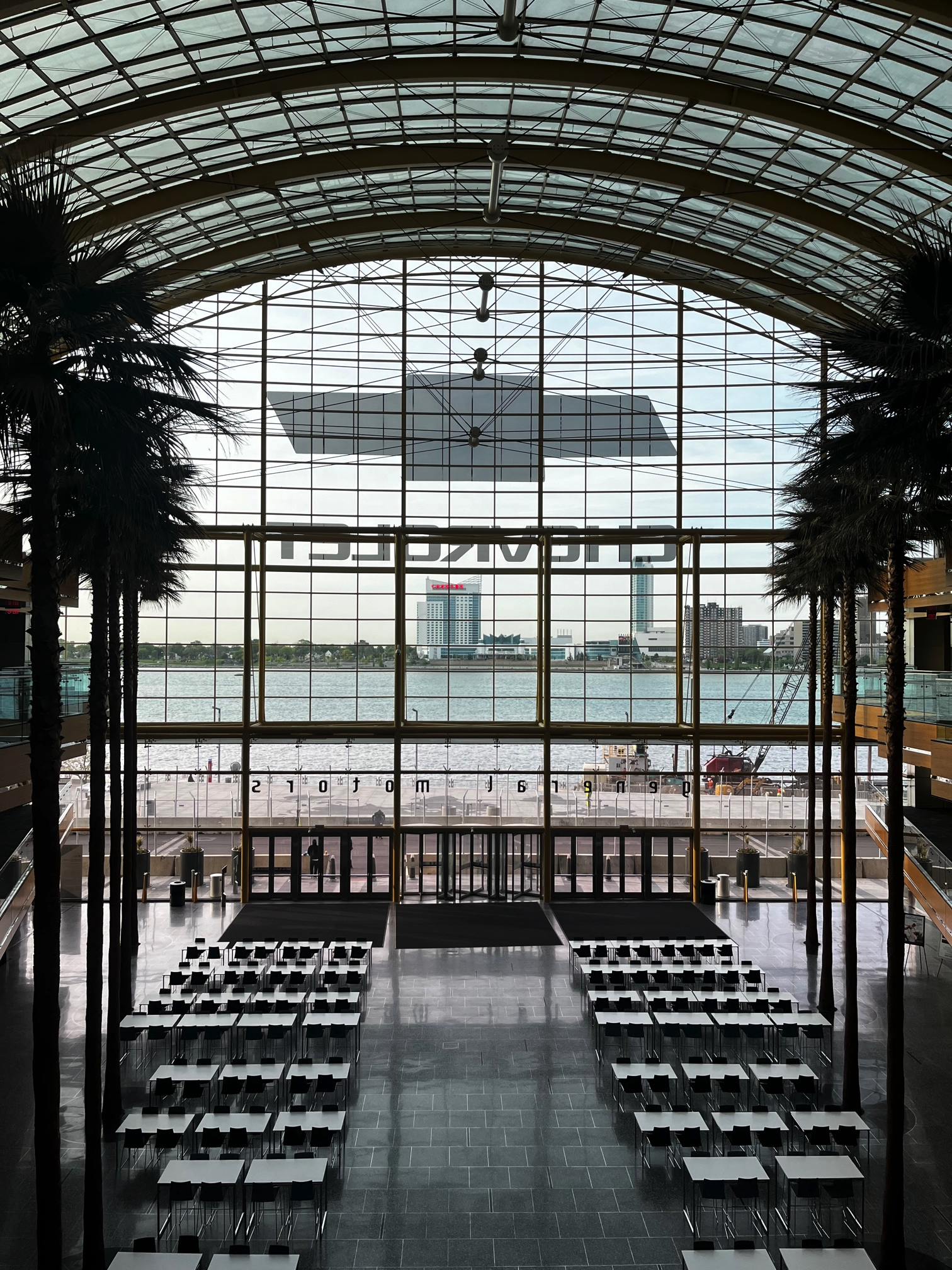 Hi, hello, how are you?
Currently a Conversation Designer at General Motors leading chat experiences and Digital Human explorations.

Background in Software Engineering and QA before transitioning to UX and finding Conversation Design.
02
Impacts
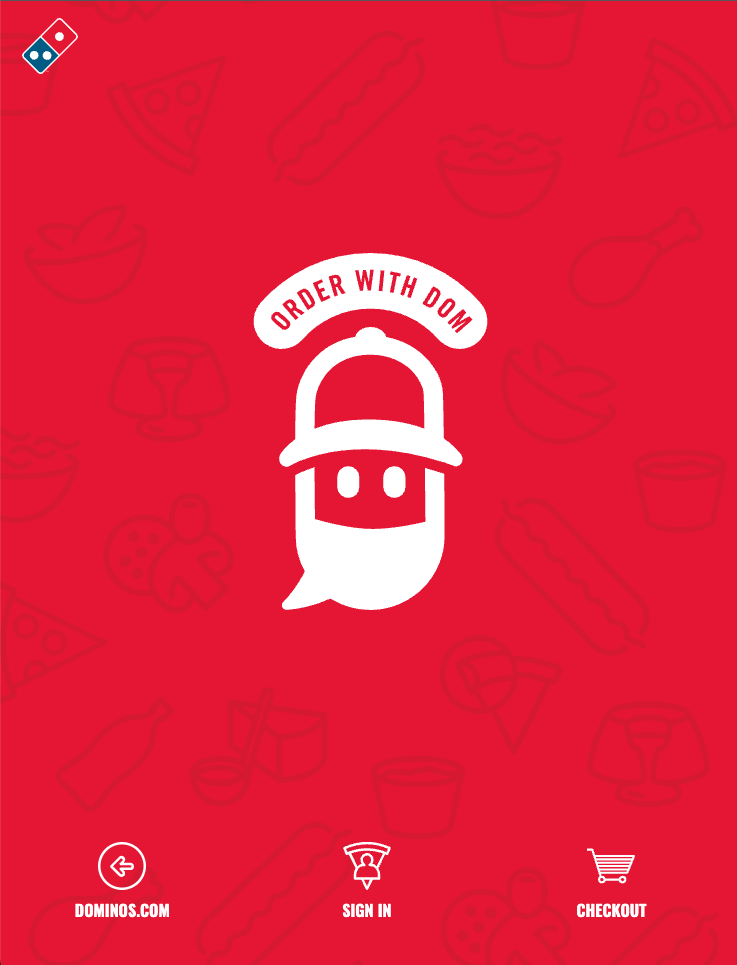 Bringing a Brand to Life
Digital Humans are a much more visual embodiment than voice and chat channels usually have and can bring the brand to life.
Bringing a Brand to Life
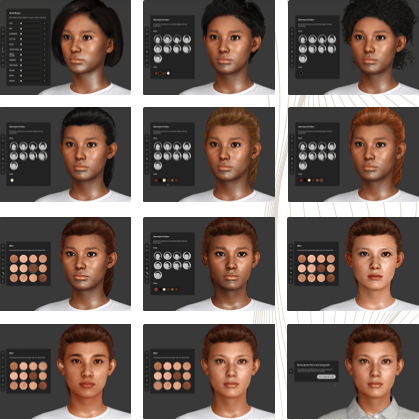 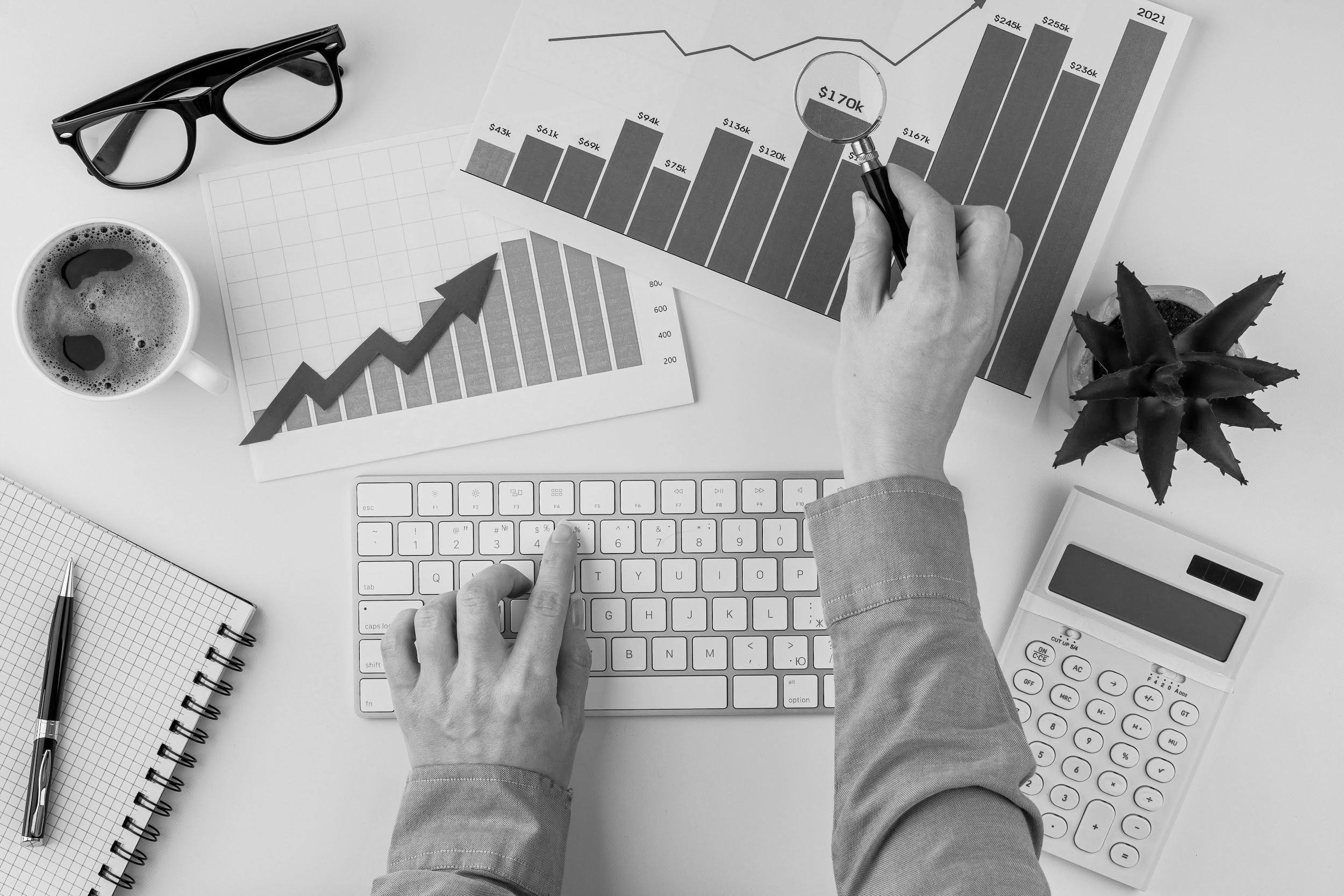 You can control everything from their outfit to the amount of freckles to prosody in certain phrases - so you can truly embody your brand.



The impact of Digital Humans on branding cannot be understated and needs to be done with care so it strengthens the experience instead of being at odds with it.
Engaging the User
Research shows that as humans, we find conversations with another person’s face more engaging than without1.  This means that digital humans can help drive user engagement and make the experience more impactful.
1http://up.csail.mit.edu/other-pubs/las2014-pguo-engagement.pdf
Engaging the User
Having a digital human can make the conversation seem more personal, especially if they are able to respond to visual and verbal cues from the user. 

This helps to build trust with the experience and the brand.
Lag and Processing
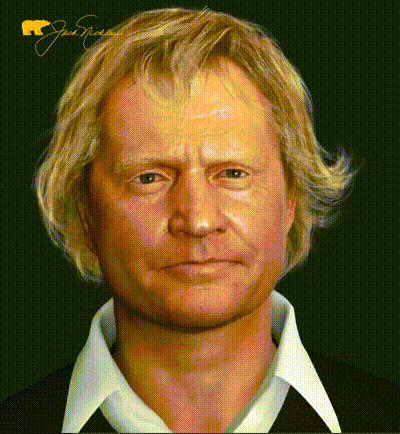 Agent is typing…
*crickets*
In chat and voice, small amount of lag is normal and users are often used to it
But when face-to-face with a digital human, it’s more apparent and unnerving
03
Considerations
Digital Human Considerations
Multiple Digital Humans
Persona
Consider multiple embodiments to give users more choice and diversity.
Create or audit your persona before you create your digital human to save yourself time.
Usage Considerations
Modality
Urgency
Consider low-stakes use cases such as looking up product info or introducing a product instead of.
Keep in mind the space you’ll need for your digital human as well as any buttons, transcripts, etc.
User Considerations
Make sure to take into account how receptive your users are to new technology - you want user who will be primed to accept and respond to digital humans.
Thanks
Let’s connect!
gmeiserman@gmail.com
www.linkedin.com/in/gillian-eiserman
gm.com
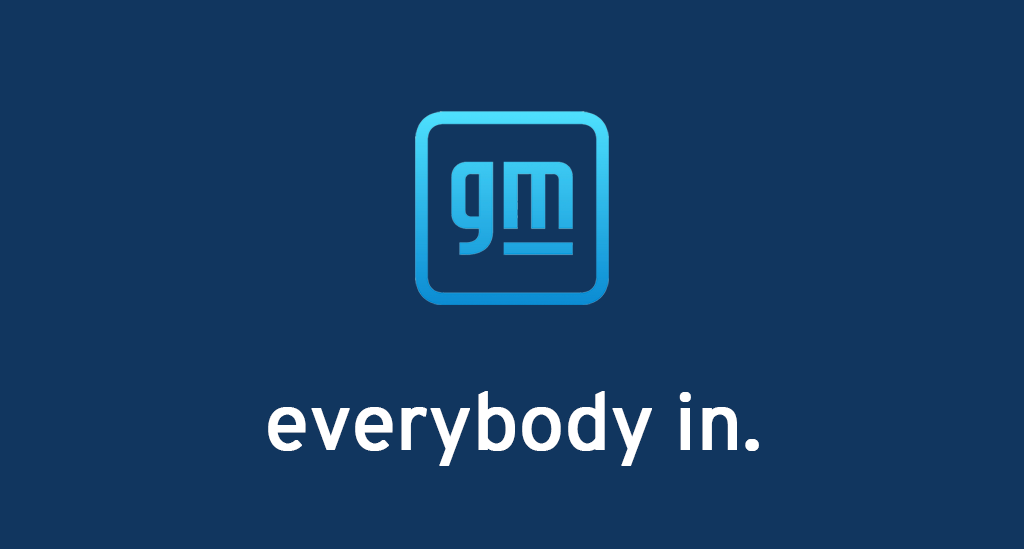 Please keep this slide for attribution